Machine thermique ditherme
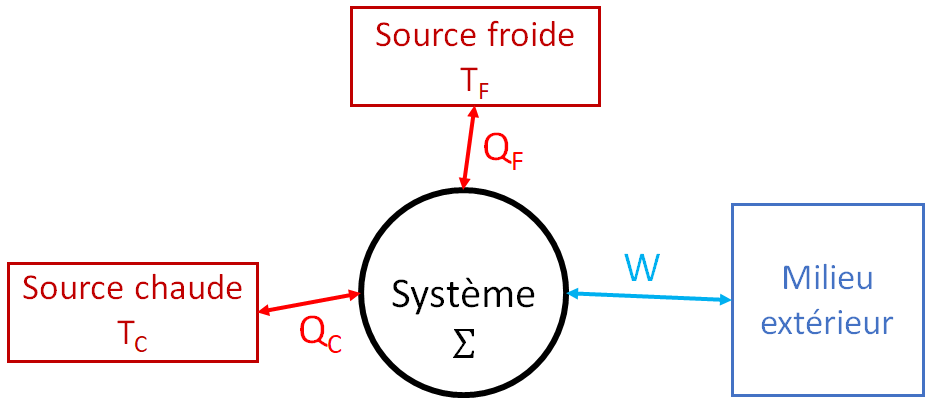 Source: B. Blancon
Diagramme de Raveau
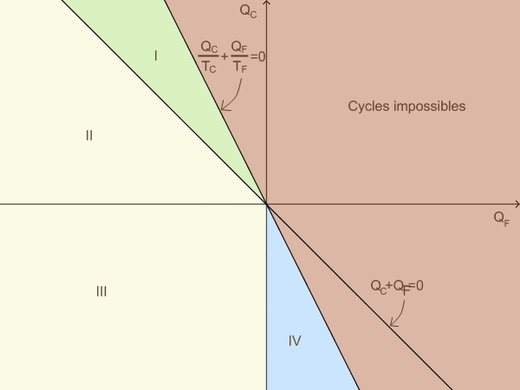 Source: Wikipedia
Diagramme d’état de l’eau
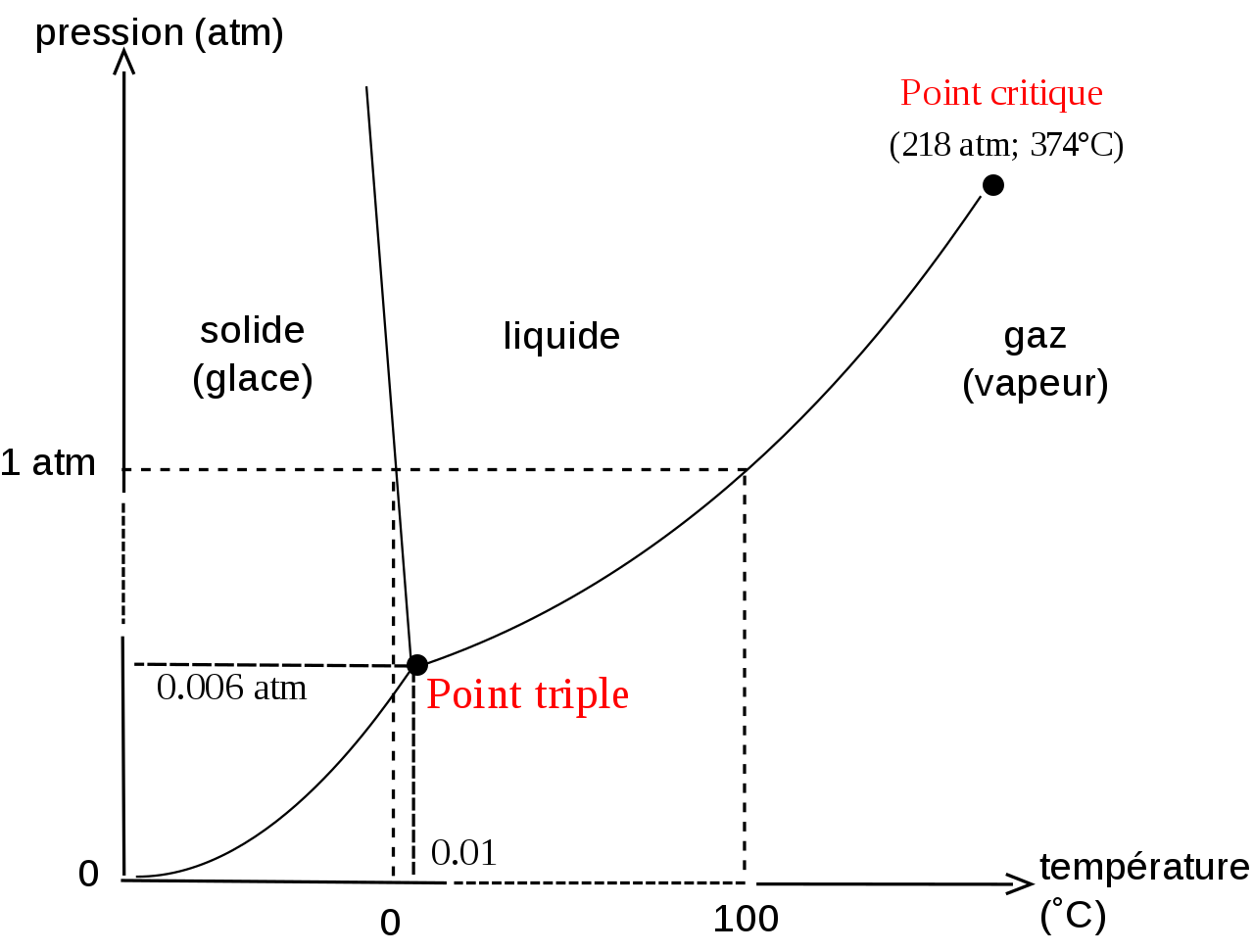 Source: Wikipedia
Diagramme d’état de R134a
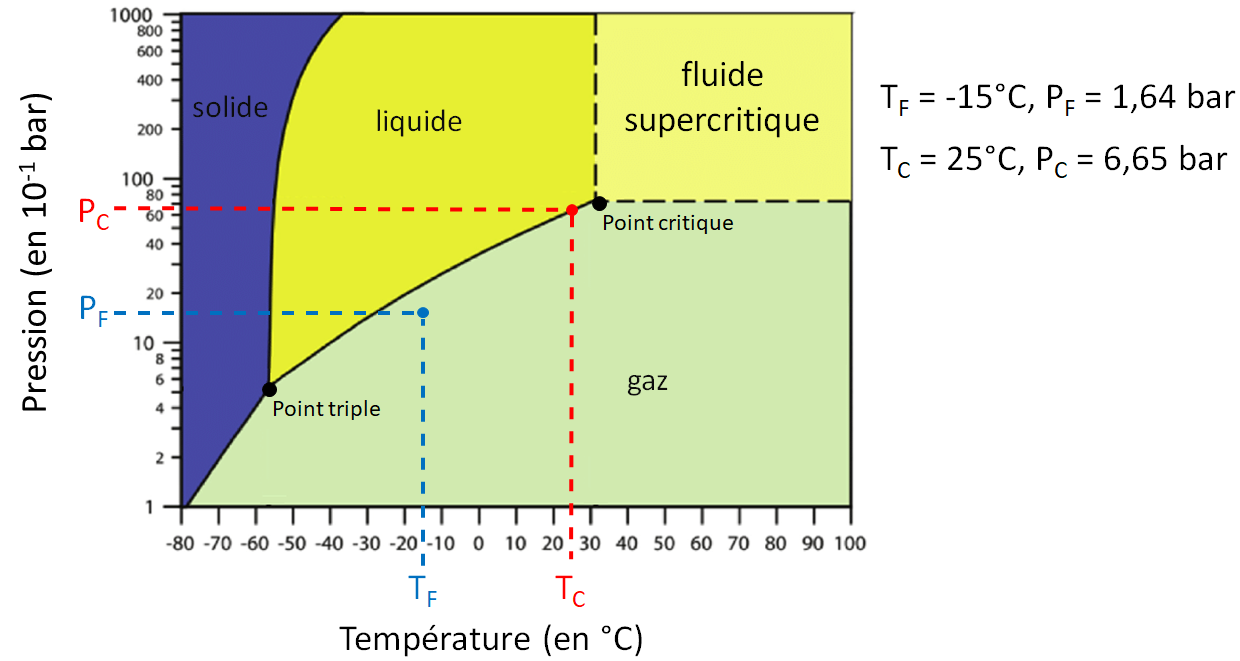 Source: http://188.137.yu.micky-bruns.de/r134a-phase-diagram.html
Réfrigérateur
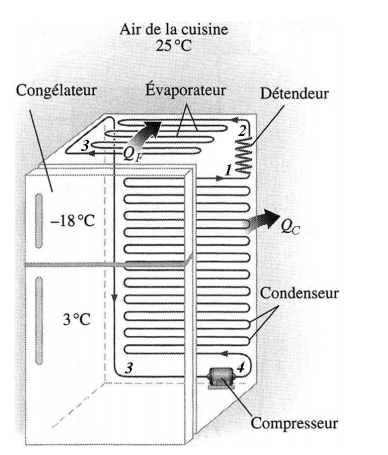 Source: Qadri J.-Ph.
Réfrigérateur
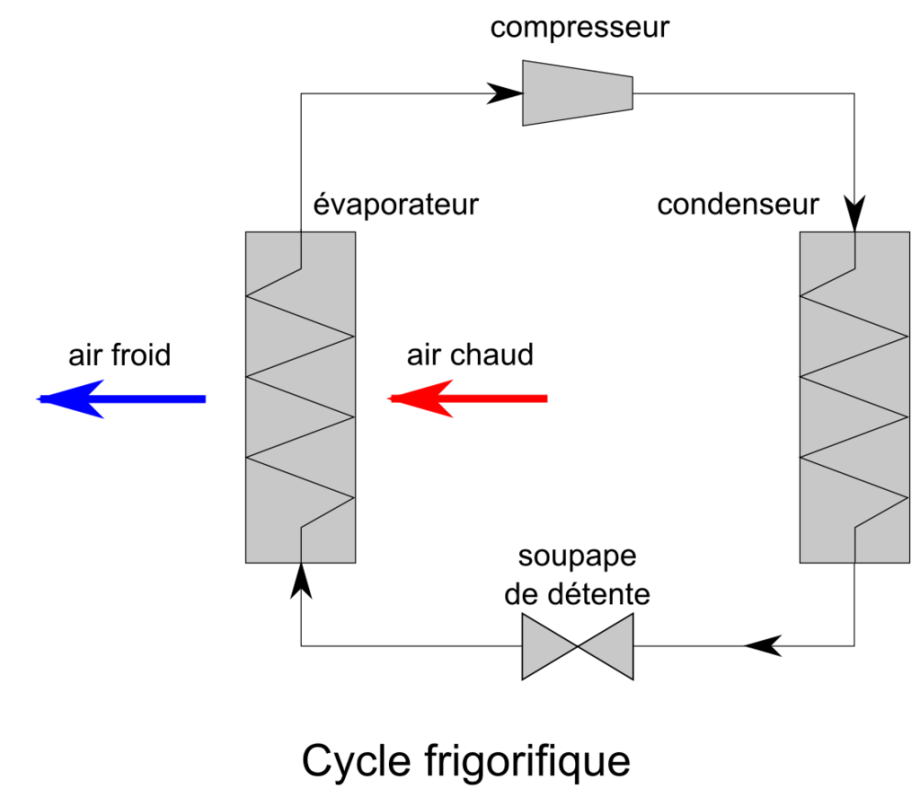 Réfrigérateur
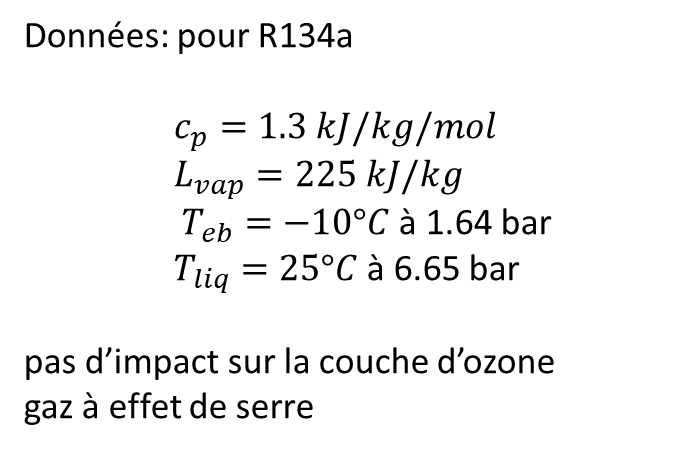 Réfrigérateur
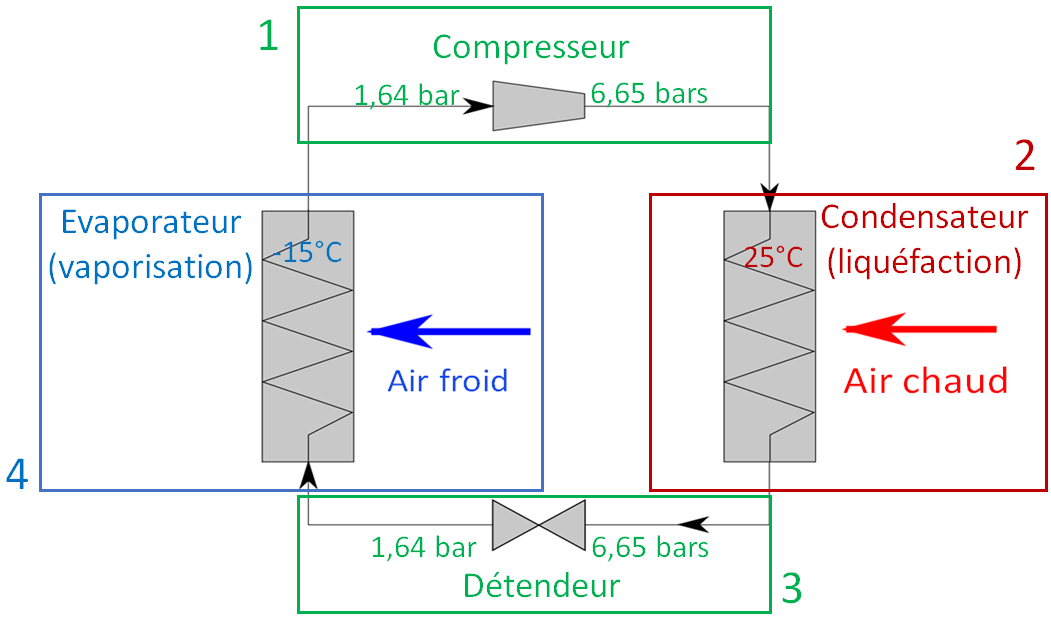 Source: B. Blancon
Diagramme de Mollier (h,lnP)
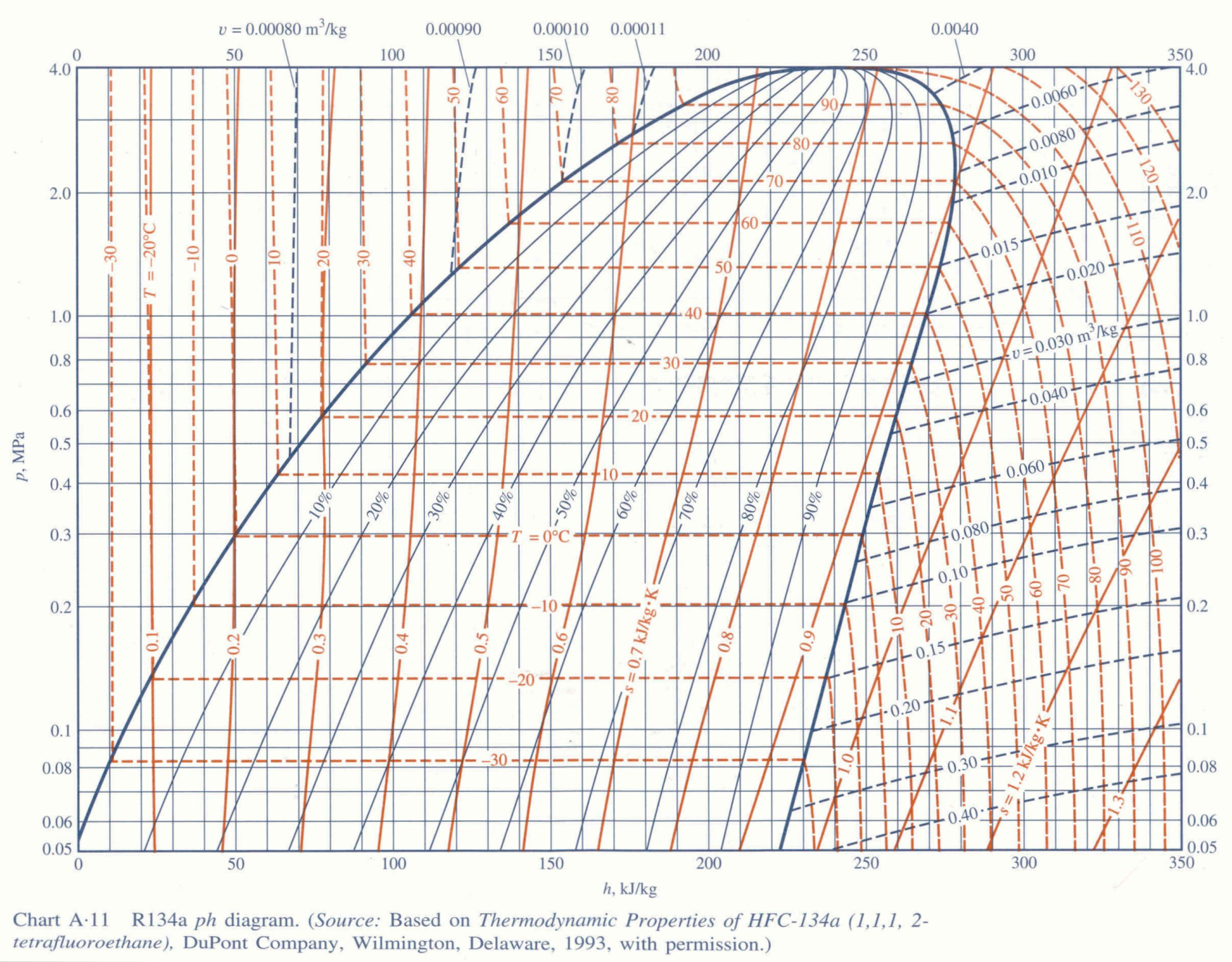 Diagramme de Mollier (h,lnP)
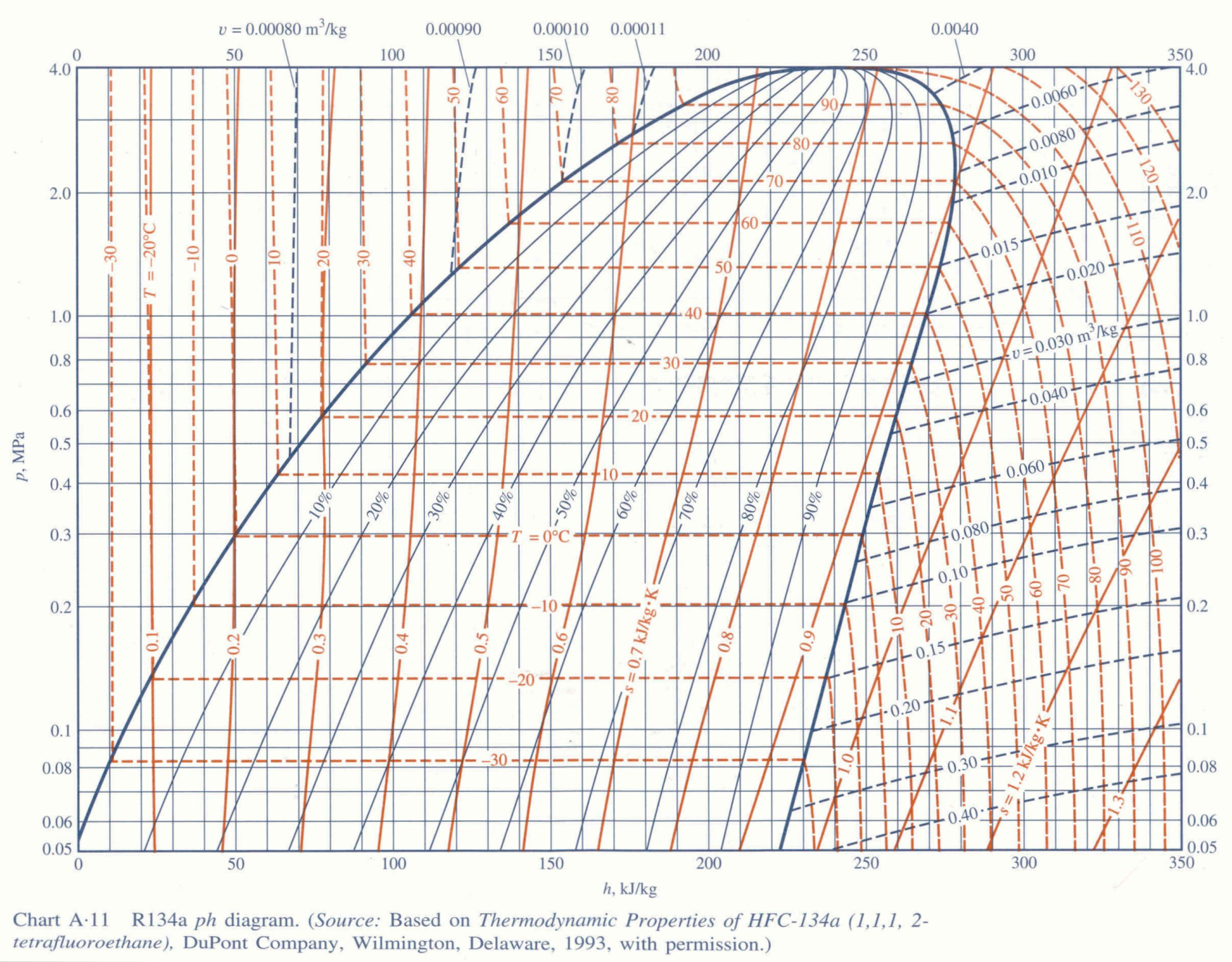 1 : compression
adiabatique
réversible (phase coûteuse)
25°C, 6.65 bar
-15°C, 1.64 bar
Diagramme de Mollier (h,lnP)
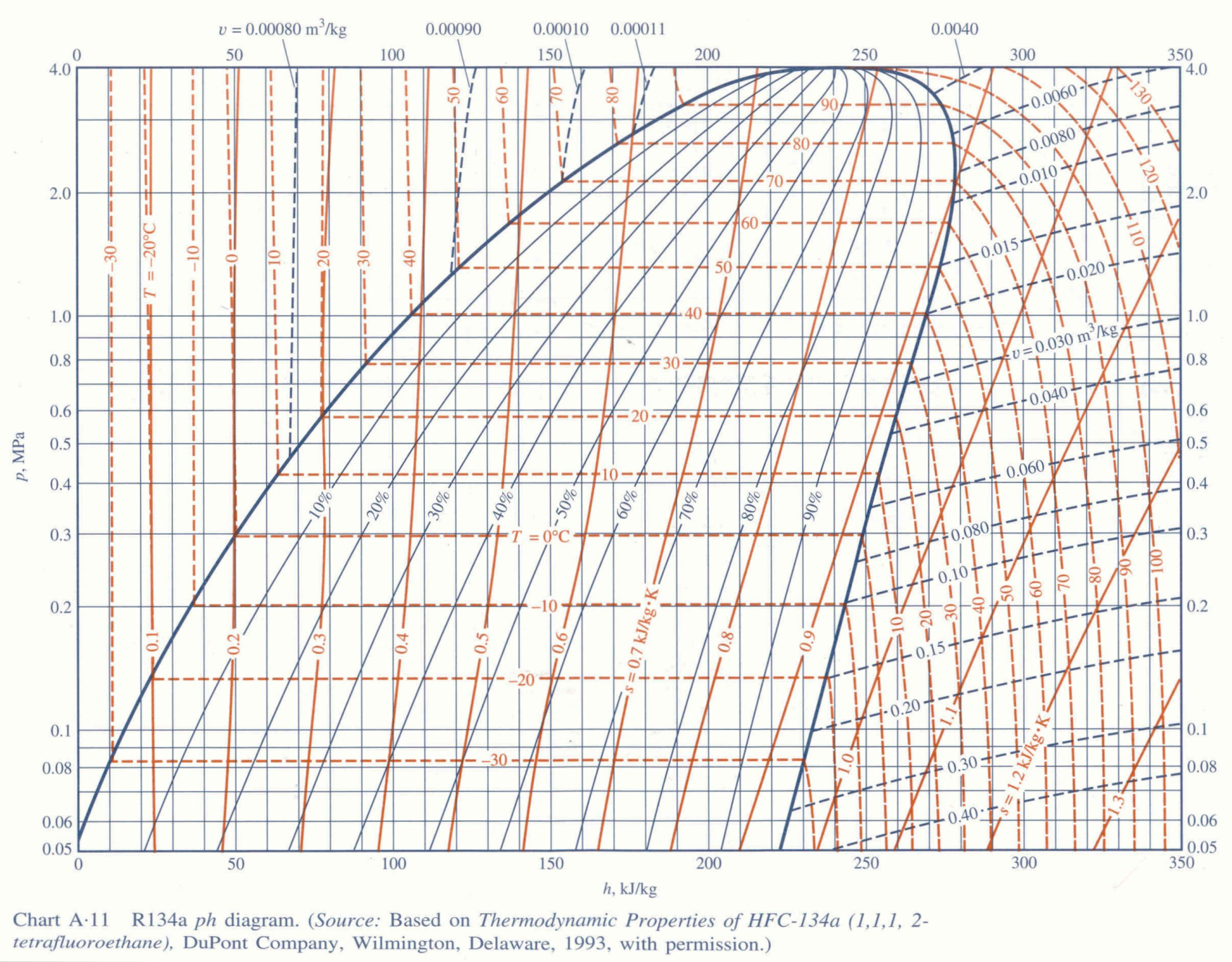 2 : liquéfaction
isobare
1 : compression
adiabatique
réversible (phase coûteuse)
25°C, 6.65 bar
-15°C, 1.64 bar
Diagramme de Mollier (h,lnP)
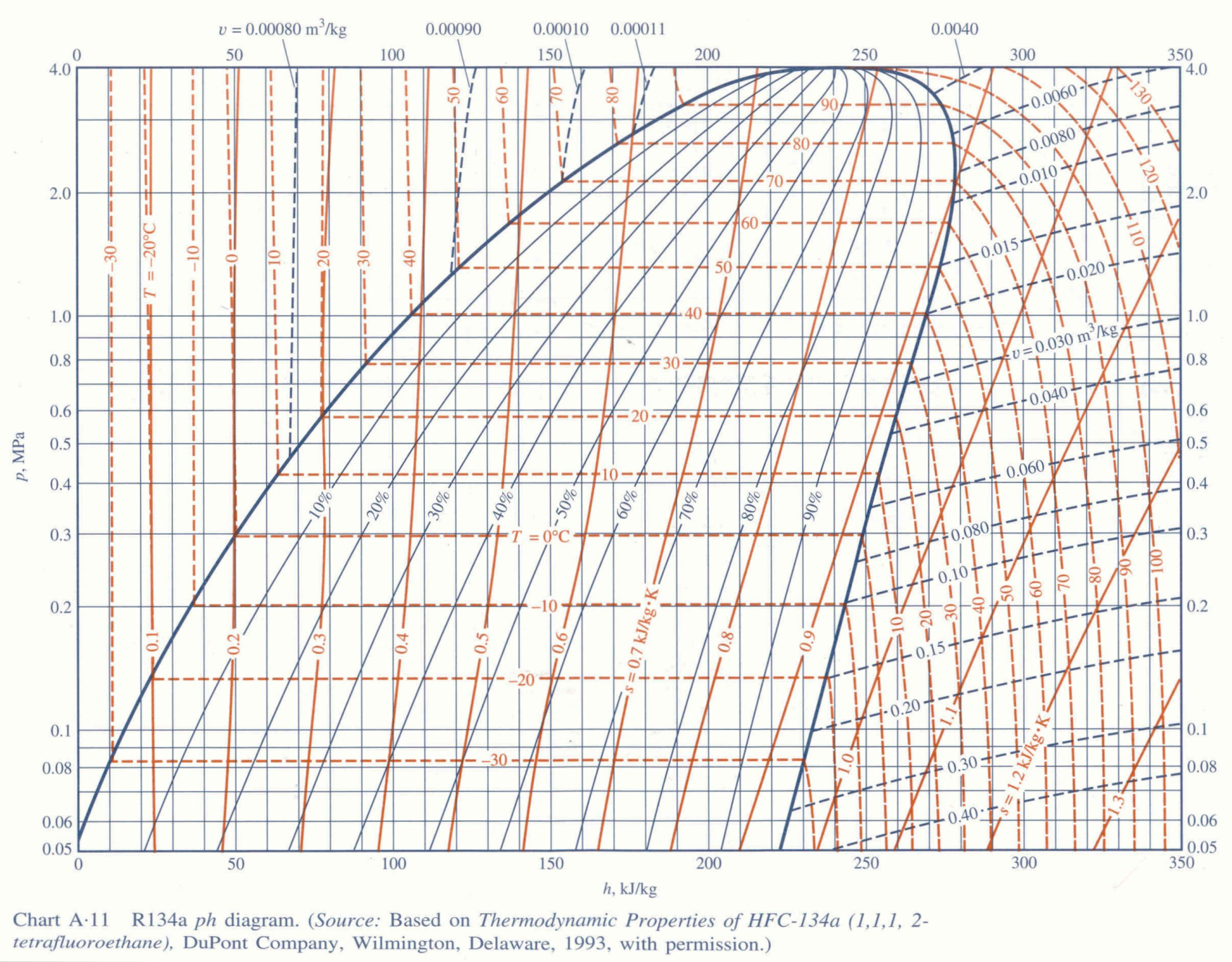 2 : liquéfaction
isobare
3 : détente isenthalpique
1 : compression
adiabatique
réversible (phase coûteuse)
25°C, 6.65 bar
-15°C, 1.64 bar
Diagramme de Mollier (h,lnP)
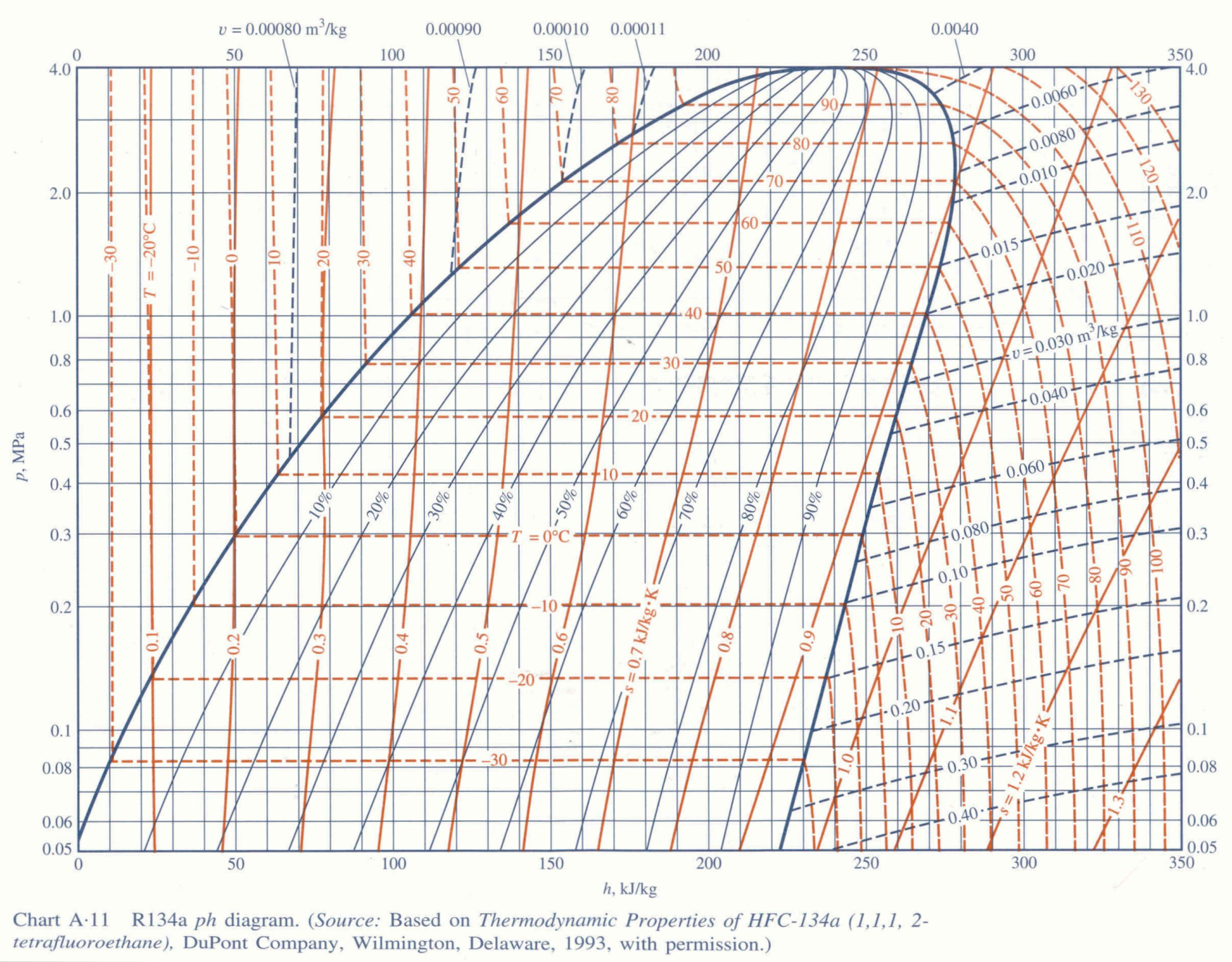 2 : liquéfaction
isobare
3 : détente isenthalpique
1 : compression
adiabatique
réversible (phase coûteuse)
25°C, 6.65 bar
-15°C, 1.64 bar
4 : vaporisation isobare (phase utile)
Diagramme de Mollier (h,lnP)
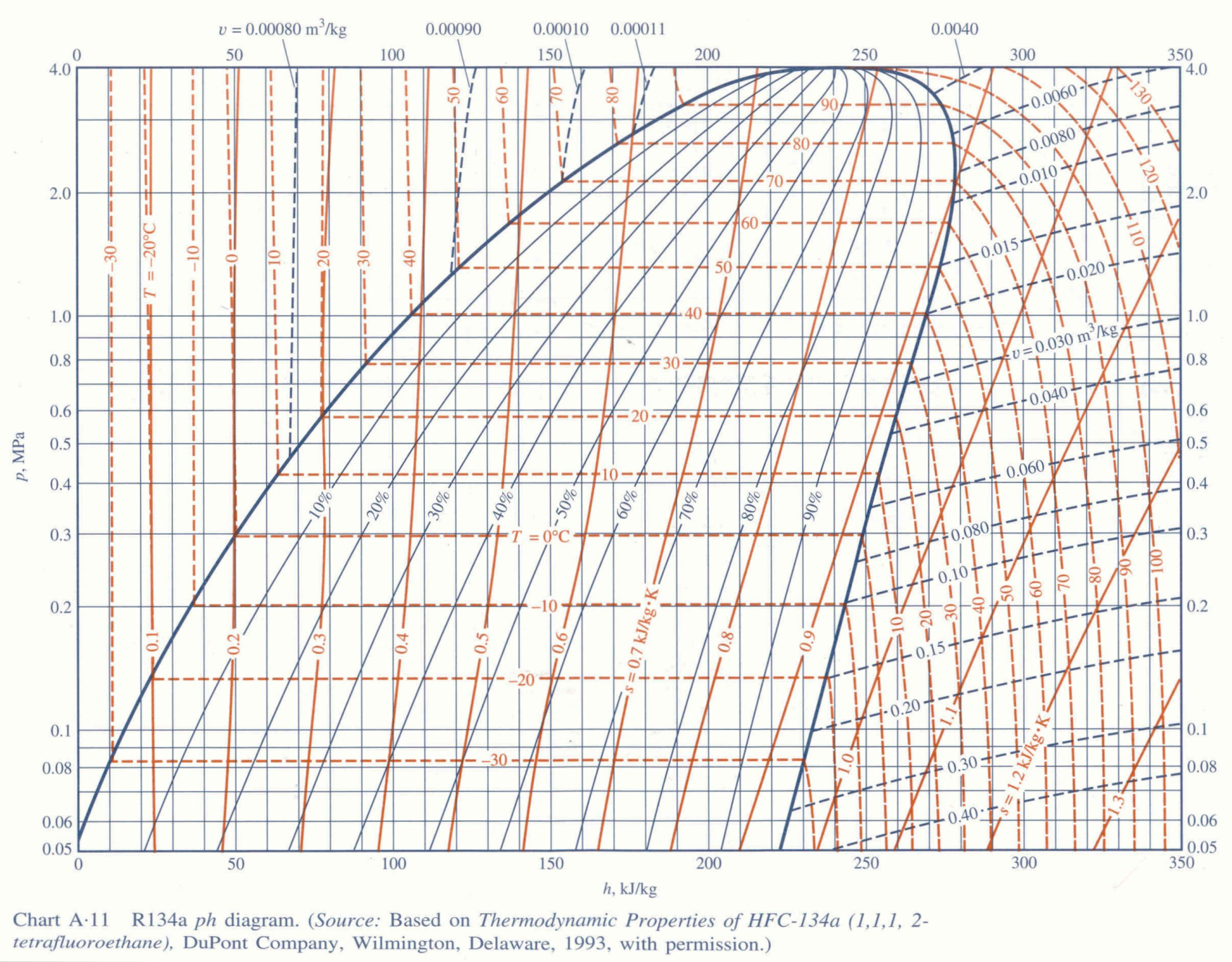 25°C, 6.65 bar
-15°C, 1.64 bar
Diagramme de Mollier (h,lnP)
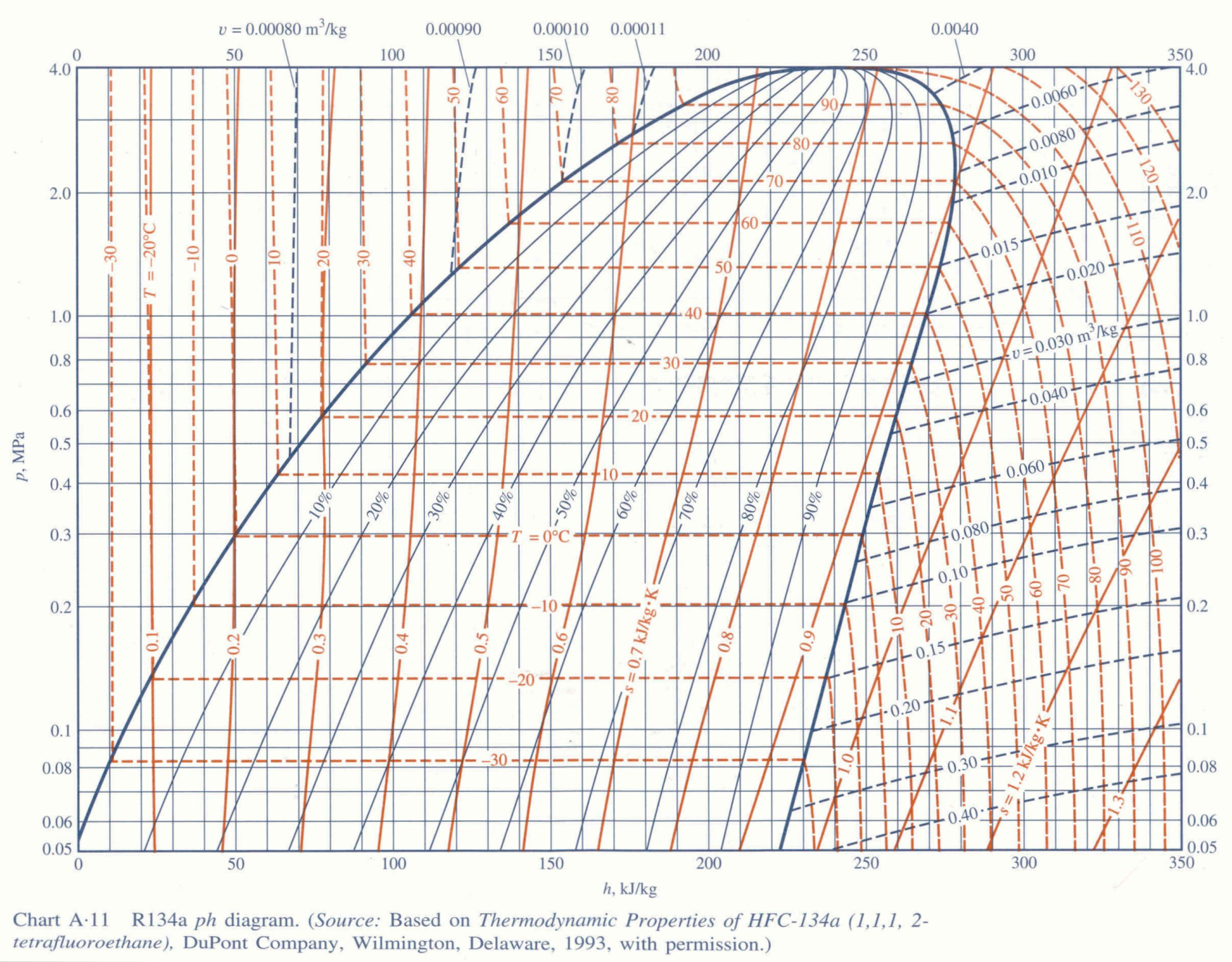 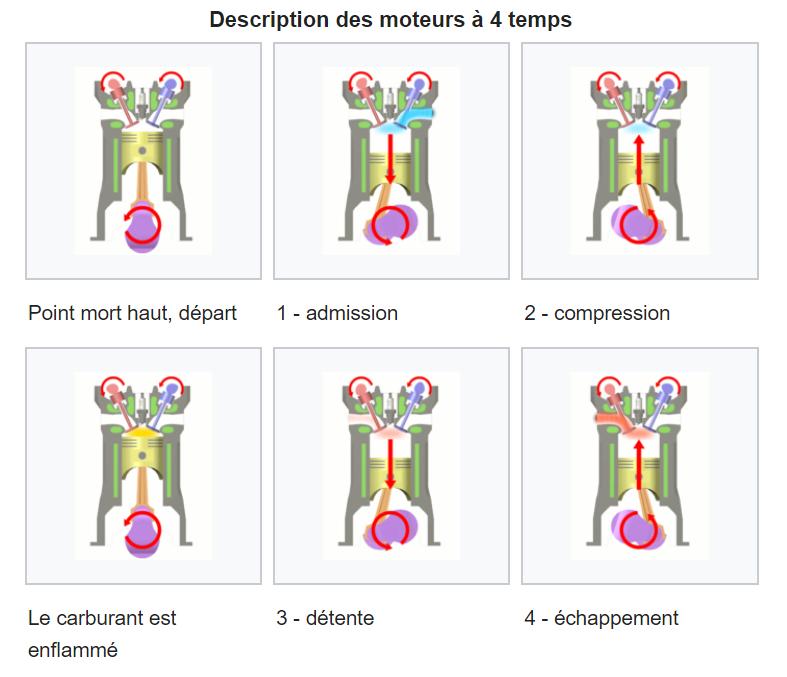 Source: Wikipedia
Cycles du moteur à essence
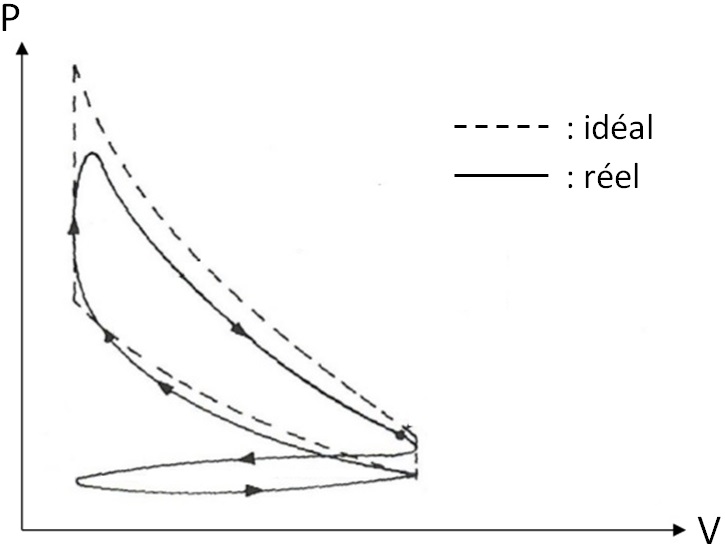 Source: https://www.slideshare.net/darjipratik/heat-engine-information-detail
Rendement idéal du moteur à essence
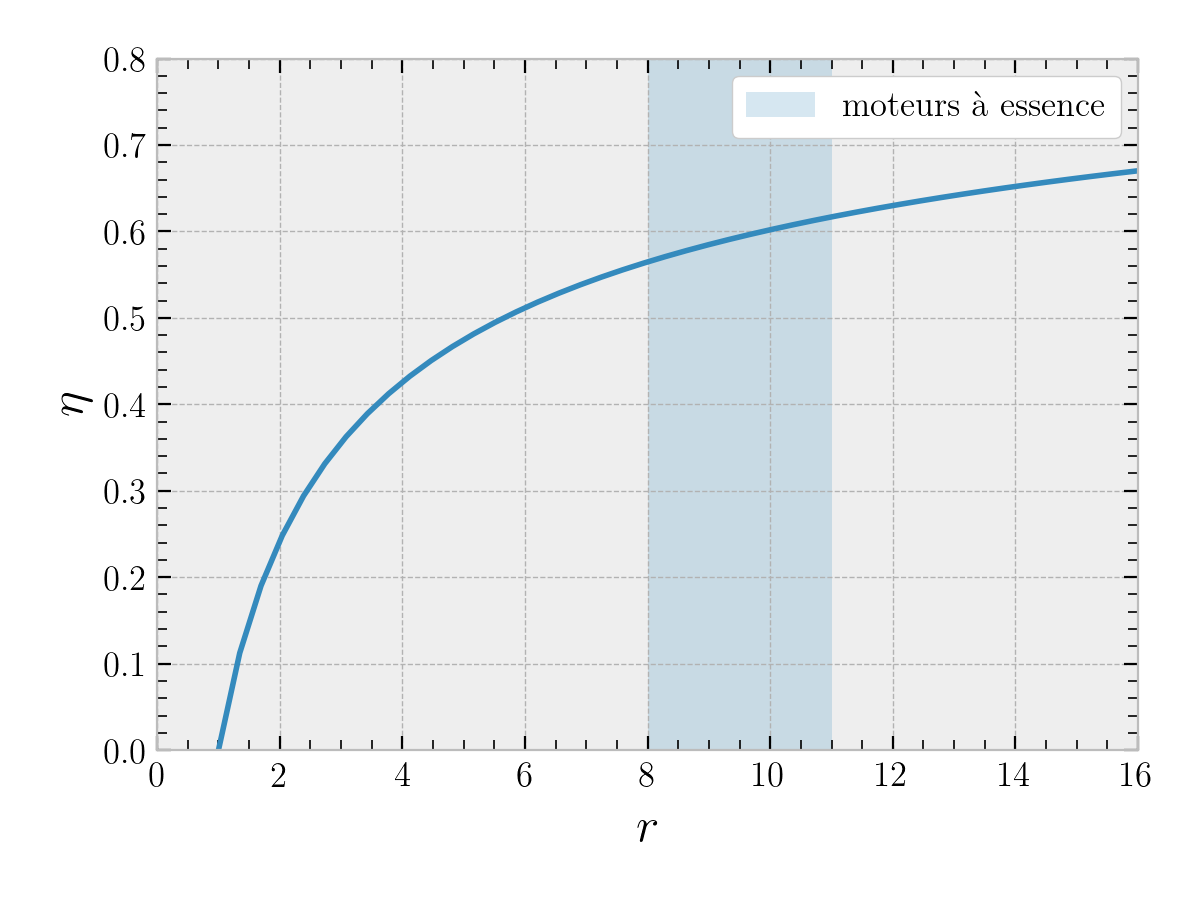 Rendement idéal du moteur à essence
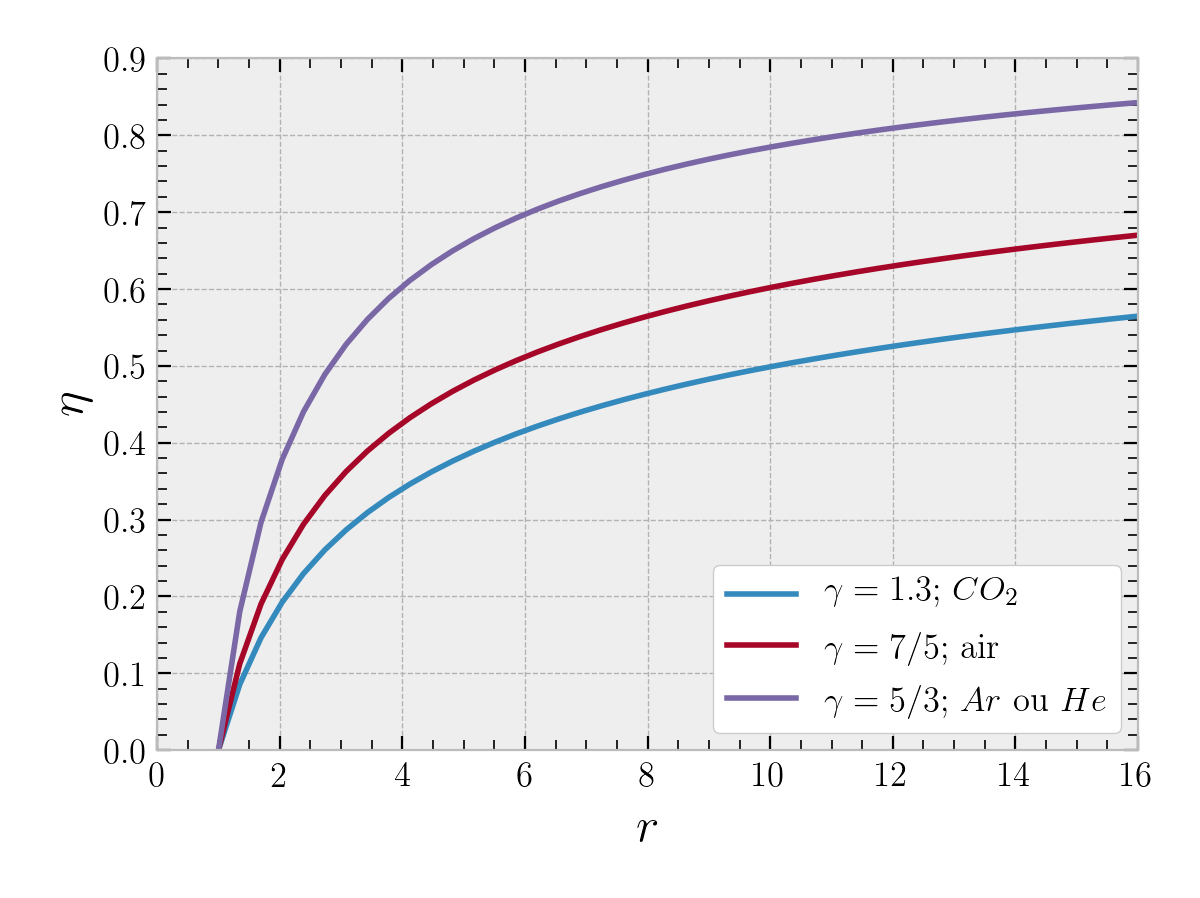 Cycle du moteur diesel
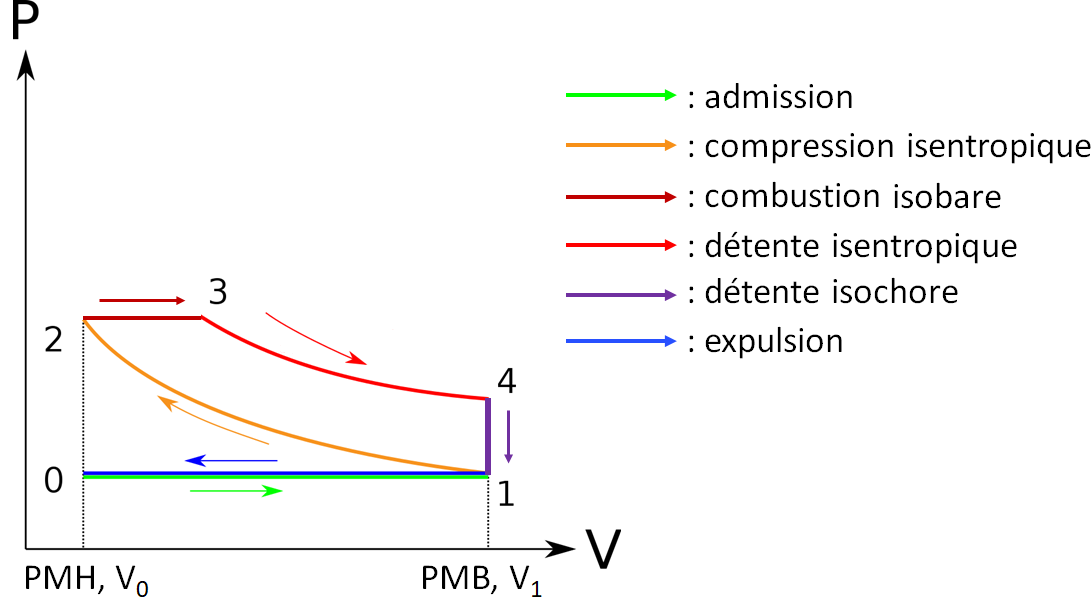 Source: B. Blancon
Rendement idéal du moteur diesel
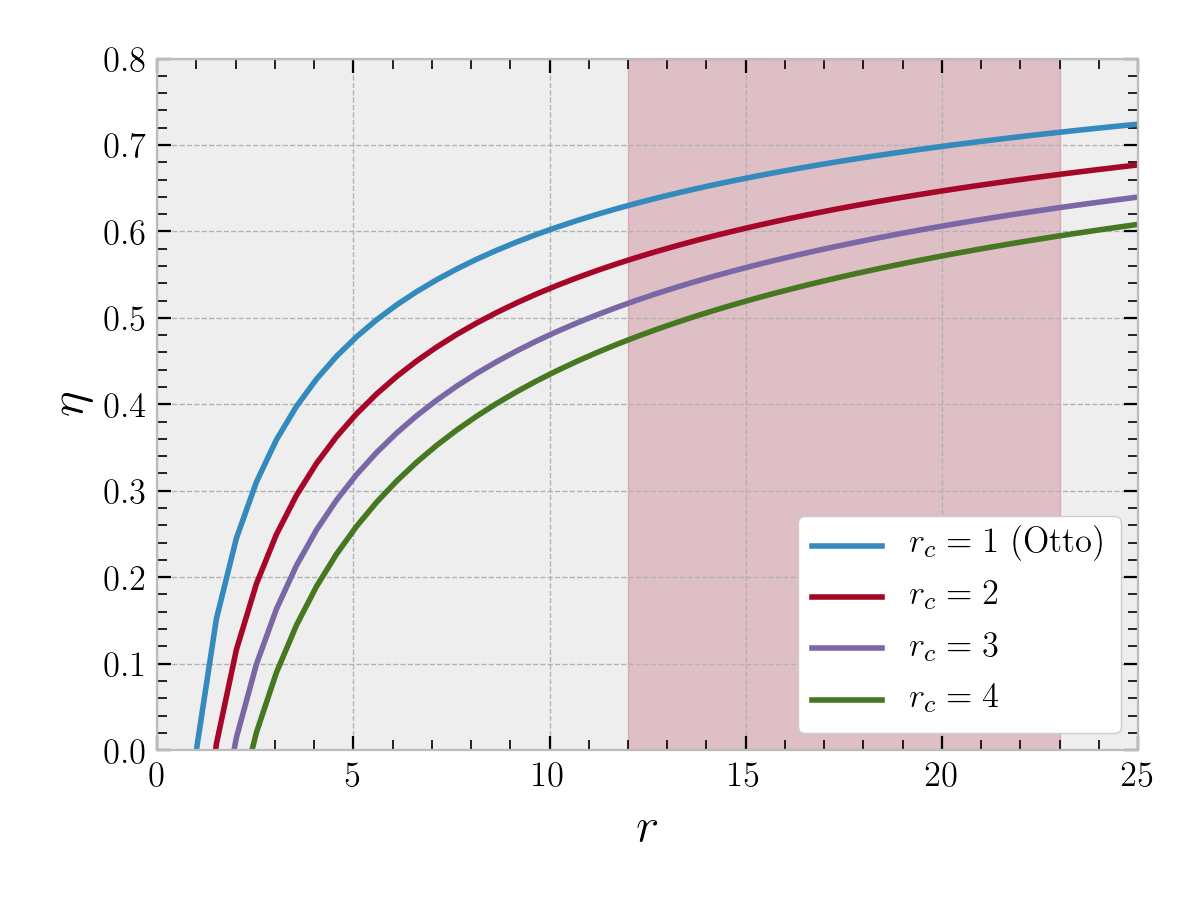 Rendement idéal, comparaison
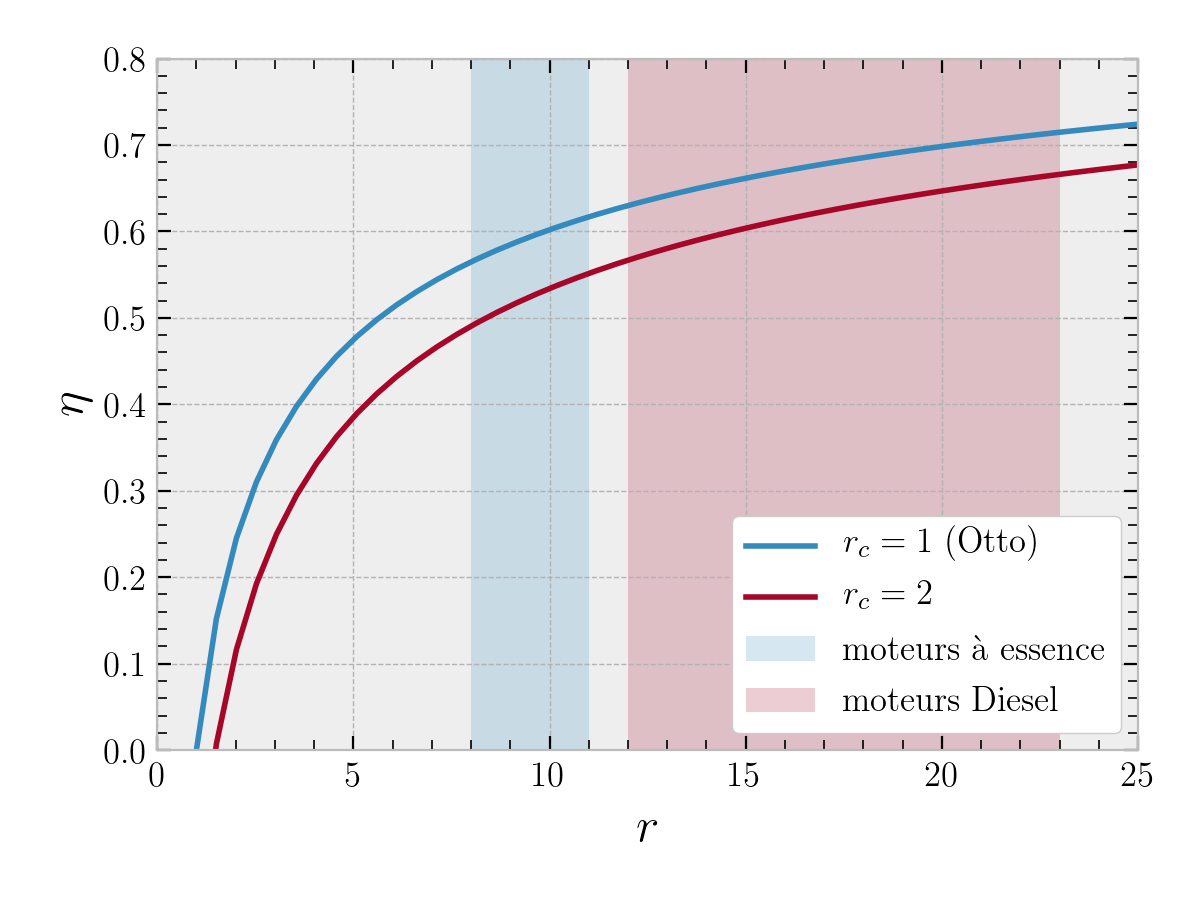